Fiskālās disciplīnas padomes preses brīfings par makroekonomikas un fiskālajām prognozēm
24.08.2017.
Makroekonomikas un fiskālo prognožu preses brīfinga dienas kārtība
Makroekonomikas prognozes 2017.-2020. gadam, Jānis Platais
Fiskālo risku deklarācija un fiskālā rezerve, Andžs Ūbelis
Būtiskākie fiskālās politikas jautājumi 2018. gada budžeta diskusijai, Andžs Ūbelis
24.08.2017.
2
Padomes vērtējums: FM izstrādātās makroekonomikas prognozes 2017.-2020. gadam ir reālistiskas
Uzlabojoties ES dalībvalstu ekonomikai, kā arī stabilizējoties politiskajai videi, arī Latvijas uzņēmējdarbības vidē atgriežas optimisms.
2017. gada jūnijā Baltijas valstu inflācijas rādītāji bija augstākie ES.
Ekonomika šobrīd ir sabalansēta, bet tā sāk uzsilt.
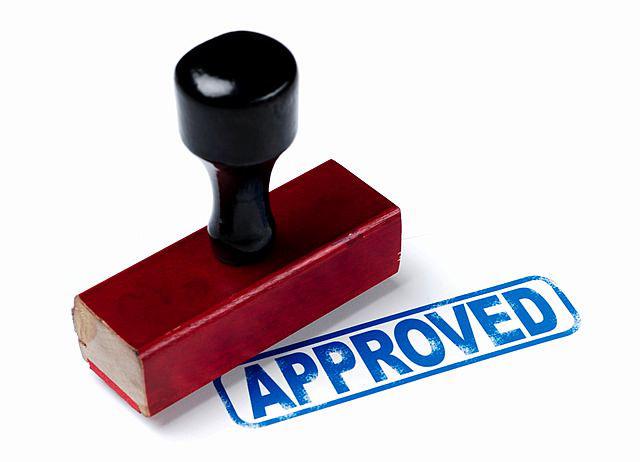 24.08.2017.
3
Salīdzinot ar pavasari, reālā IKP pieauguma tempa prognoze ir palielināta 2017. un 2020. gadam, bet paliek nemainīga 2018.-2019. gadā
24.08.2017.
4
FM objektīvi vērtē tautsaimniecības pāreju no mērenas augsmes uz uzsilšanas fāzi
Ar 2018. gadu Latvijas ekonomika sāks uzsilt, pārsniedzot savu potenciālu
24.08.2017.
5
Būtiskākie riski
FM piesardzīgi vērtē ES fondu apguves tempu, bet Padome aicina kritiski vērtēt nozaru kapacitāti piesaistīt ES fondus
Bezdarba līmeņa prognozes 2020. gadam tuvojas 2006. gada līmenim, kas liecina par potenciālām grūtībām cilvēkresursu piesaistē un iespējamu darba tirgus uzsilšanu
2017. gada dati liecina par ekonomikas cikla augšupeju – iespējams, ka izmaiņas tautsaimniecībā ir saistītas ar ekonomikas cikliskumu, nevis strukturāliem faktoriem
24.08.2017.
6
Padomes rekomendācijas
Padome aicina pārskatīt potenciālā IKP izaugsmes prognozi 2021.-2024. gadam, jo strukturālo izmaiņu ieguldījums nav pietiekams, lai uzturētu potenciālā IKP izaugsmi 3,0% līmenī.

Padome uzsver, ka ir nepieciešama makroekonomikas scenārija jutīguma analīze – Valdības rīks, ar ko kontrolēt un pārraudzīt novirzes no izstrādātajām makroekonomikas prognozēm.
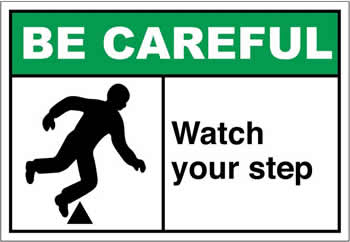 24.08.2017.
7
Padome ir iepazinusies ar Fiskālo risku deklarāciju (I)
Padome kritiski vērtē progresu deklarācijas pilnveidē, salīdzinot ar iepriekšējo gadu – piemēram, plašā simetrijas riska piemērošana, neskatoties uz sarežģījumiem ar prognozēm

Deklarācijā vēl aizvien dominē novērtējums bez kvantitatīva pamatojuma, t.sk. par privātās un publiskās partnerības līgumiem
24.08.2017.
8
Padome ir iepazinusies ar Fiskālo risku deklarāciju (II)
Padome atzinīgi vērtē lēmumu veidot fiskālā nodrošinājuma rezervi 2018. un 2020. gadam tās minimālajā – 0,1% no IKP –apmērā. Padome arī uzskata, ka norādītais apmērs šobrīd ir pietiekams
Valdība lēma 2019. gadam neveidot fiskālā nodrošinājuma rezervi pretēji Fiskālās disciplīnas likumā noteiktajam. Piekopjot pro-ciklisku fiskālo politiku, Valdība pārkāpj fiskālās disciplīnas prasības
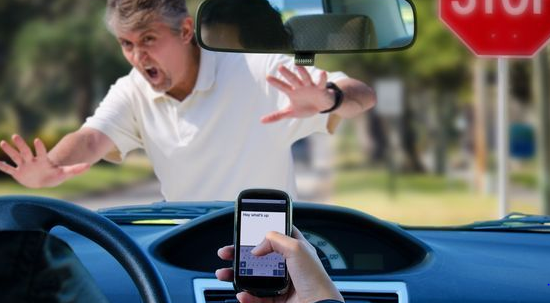 24.08.2017.
9
Nodokļu reforma
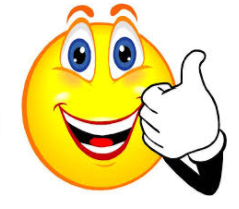 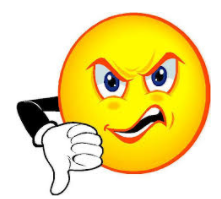 24.08.2017.
10
ES fondu apguves tempu nevienmērīgais temps
ES fondu apguves aizkavēšanās 2014.-2017. gados novedusi pie tā, ka lielākais finansējuma apjoms tiks investēts īsā periodā. 
Rezultātā veidojas riski gan ieguldījumu kvalitātei, gan darba spēka tirgus uzkaršanas ziņā.
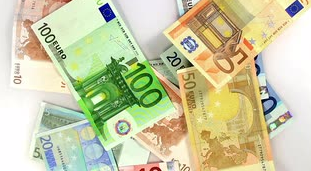 24.08.2017.
11
Padome atkārtoti norāda, ka pēc 2019. gada būs nepieciešami līdzekļi veselības aprūpes pakalpojumu finansēšanai
Veselības reformas finansēšanai ir paredzēti finanšu līdzekļi, izmantojot pieejamās deficīta atkāpes 2017.-2019. gadā
2018. gadā 113,4 milj. eiro
2019. gadā 149,9 milj. eiro
Kā šie pakalpojumi tiks finansēti pēc 2019. gada?
Vai ar 1pp no VSOAI būs pietiekami?
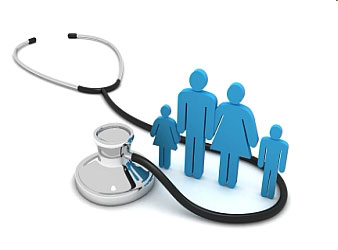 24.08.2017.
12
Paldies par uzmanību!
Fiskālās disciplīnas padomeSmilšu ielā 1-512  Rīgā  LV-1919Tālr.: +371 6708 3650E-pasts: info@fdp.gov.lvMājaslapa: http://fdp.gov.lv Twitter: @FiskalapadomeFacebook: fiskalapadomeEmuārs: http://sekretariats.blogspot.com